Erste Hilfe
Sicherheitskurzgespräche (SKG 009)
Stand 08/2022
Lektion 1
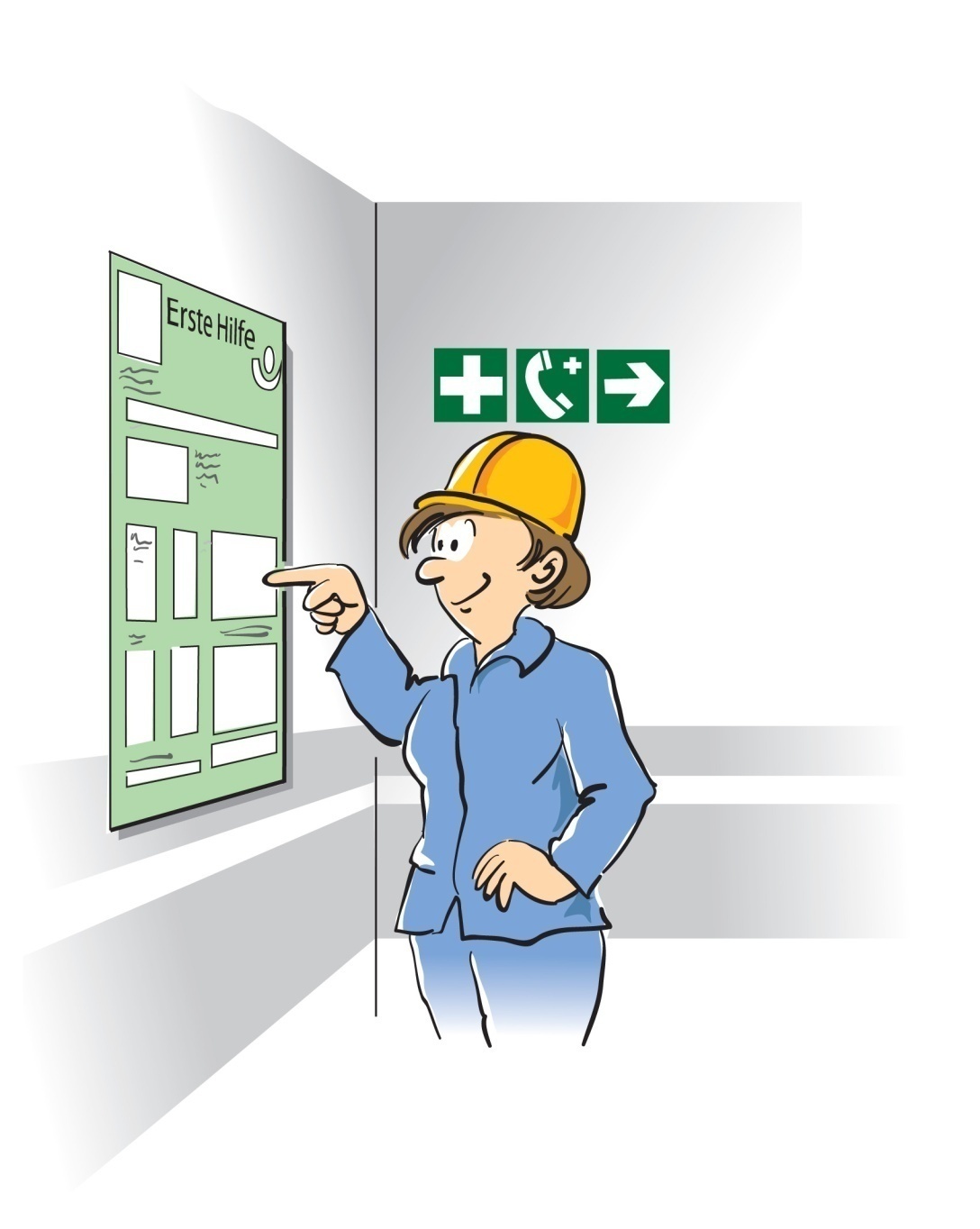 Wo ist was?
Informationen über Einrichtungen
und Sachmittel zur Ersten Hilfe

Erste-Hilfe-Plakat
Alarm- und Meldeplan
Notruf-Telefon
Mittel zur Ersten Hilfe
Erste-Hilfe-Raum
Weitere Sachmittel
Dokumentation
Seite 2
Lektion 2
Sofortmaßnahmen
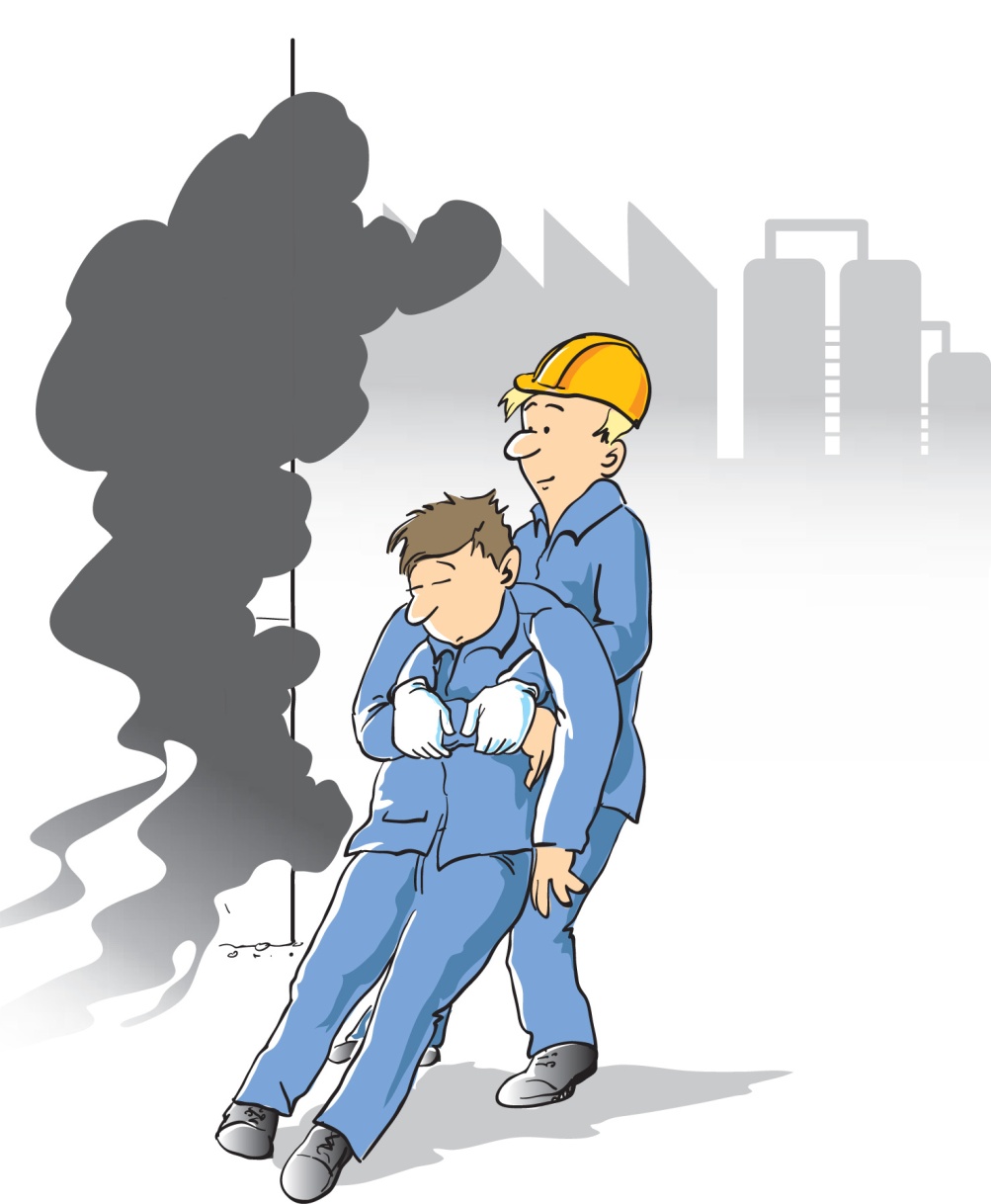 Verhaltensweisen beim Auffinden einer Person

Ruhe bewahren
Hilfe herbeirufen
Unfallstelle sichern
Eigene Sicherheit beachten
Person ggf. aus Gefahrenbereich retten
Lebensrettende Sofortmaßnahmen durchführen
Seite 3
Lektion 3
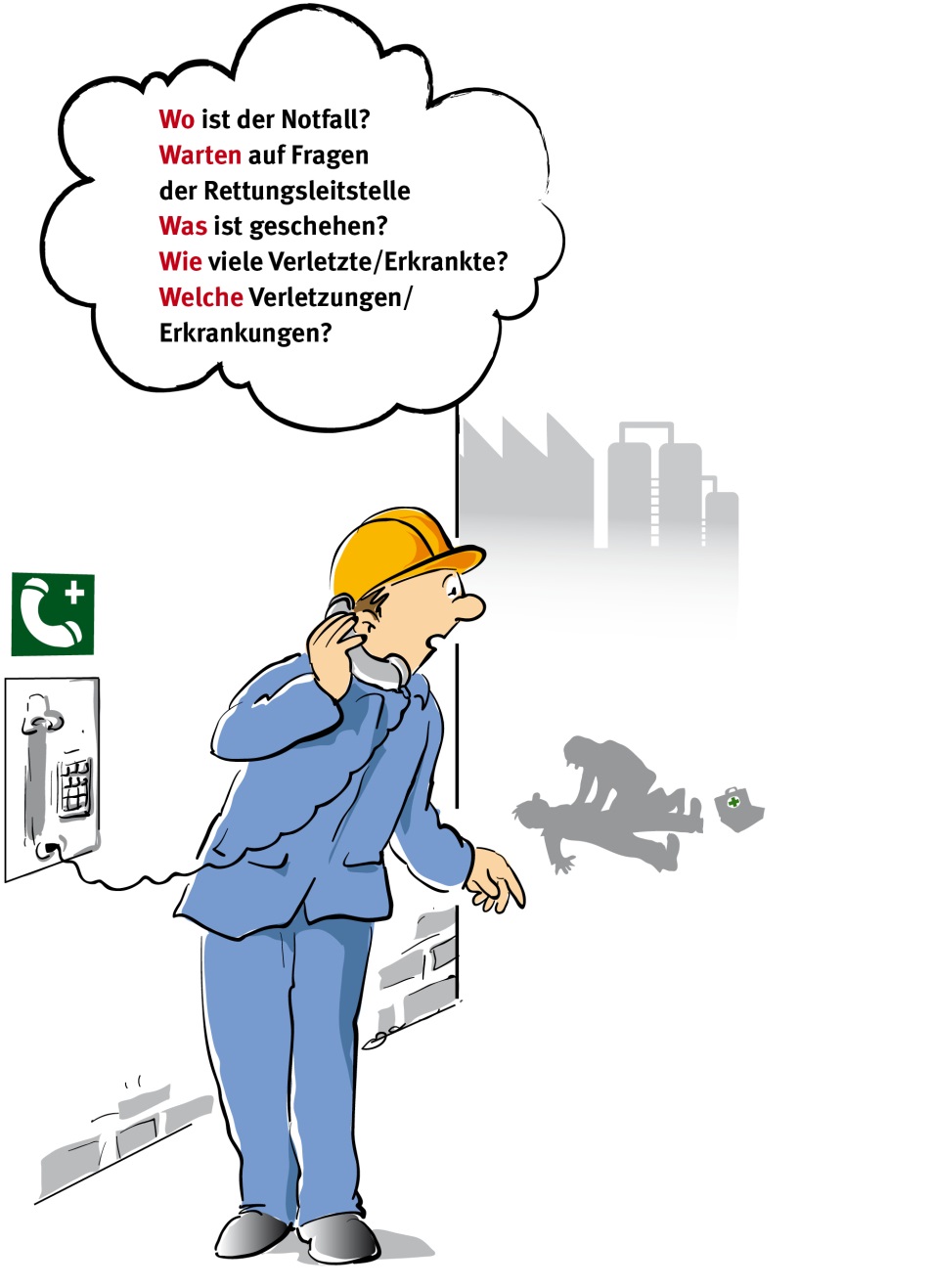 Der Notruf
Den eigenen Namen nennen
Mit den „5 Ws“ der Rettungsleitstellebzw. der Feuerwehr Informationenzur Sachlage geben
Seite 4
Lektion 4
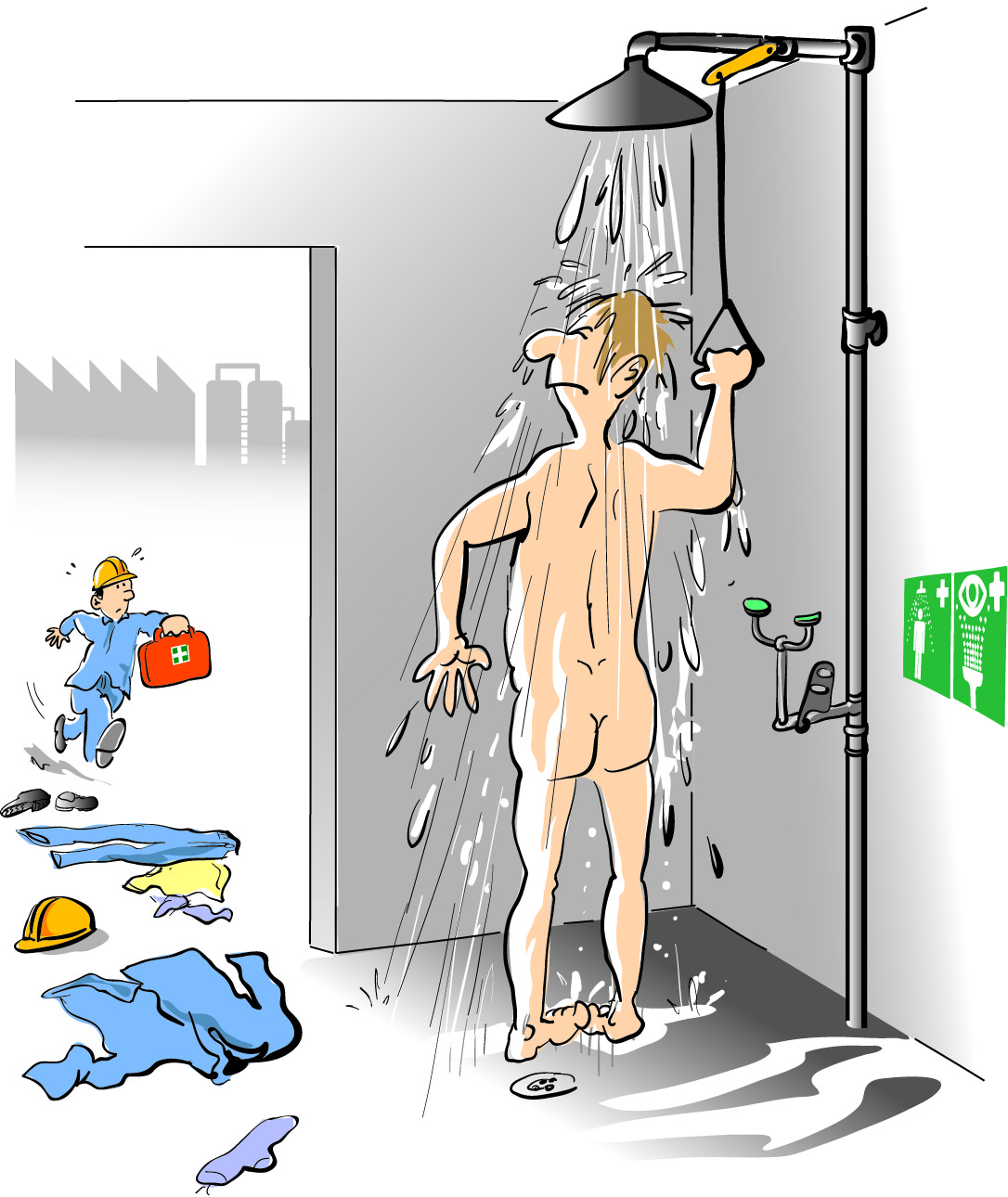 Erste-Hilfe-Maßnahmen
Unfälle mit Gefahrstoffen

Augen
Atmungsorgane
Haut
Verschlucken

Unfälle durch elektrischen Strom
Seite 5
Lektion 5
Nach den Erste-Hilfe-Leistungen
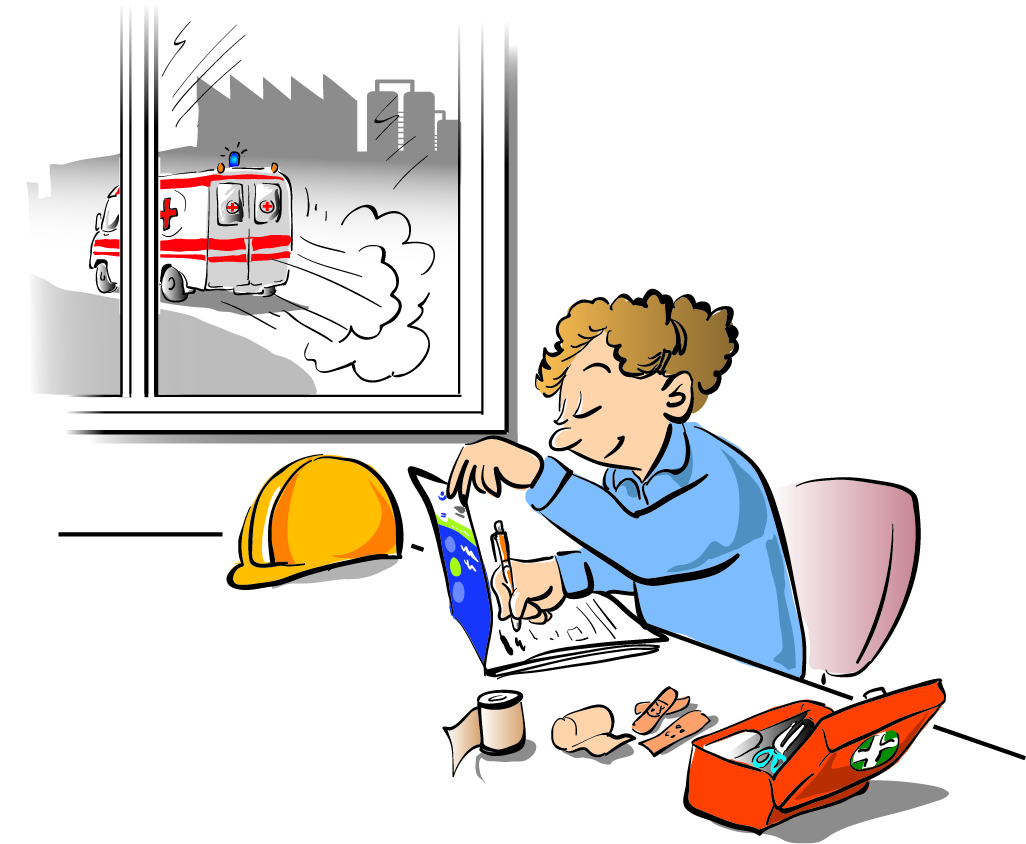 Jeden Unfall melden
Jede Erste-Hilfe-Leistung schriftlich dokumentieren (z. B. im Meldeblock)
Verbrauchte Mittel zur Ersten Hilfe ersetzen
Seite 6
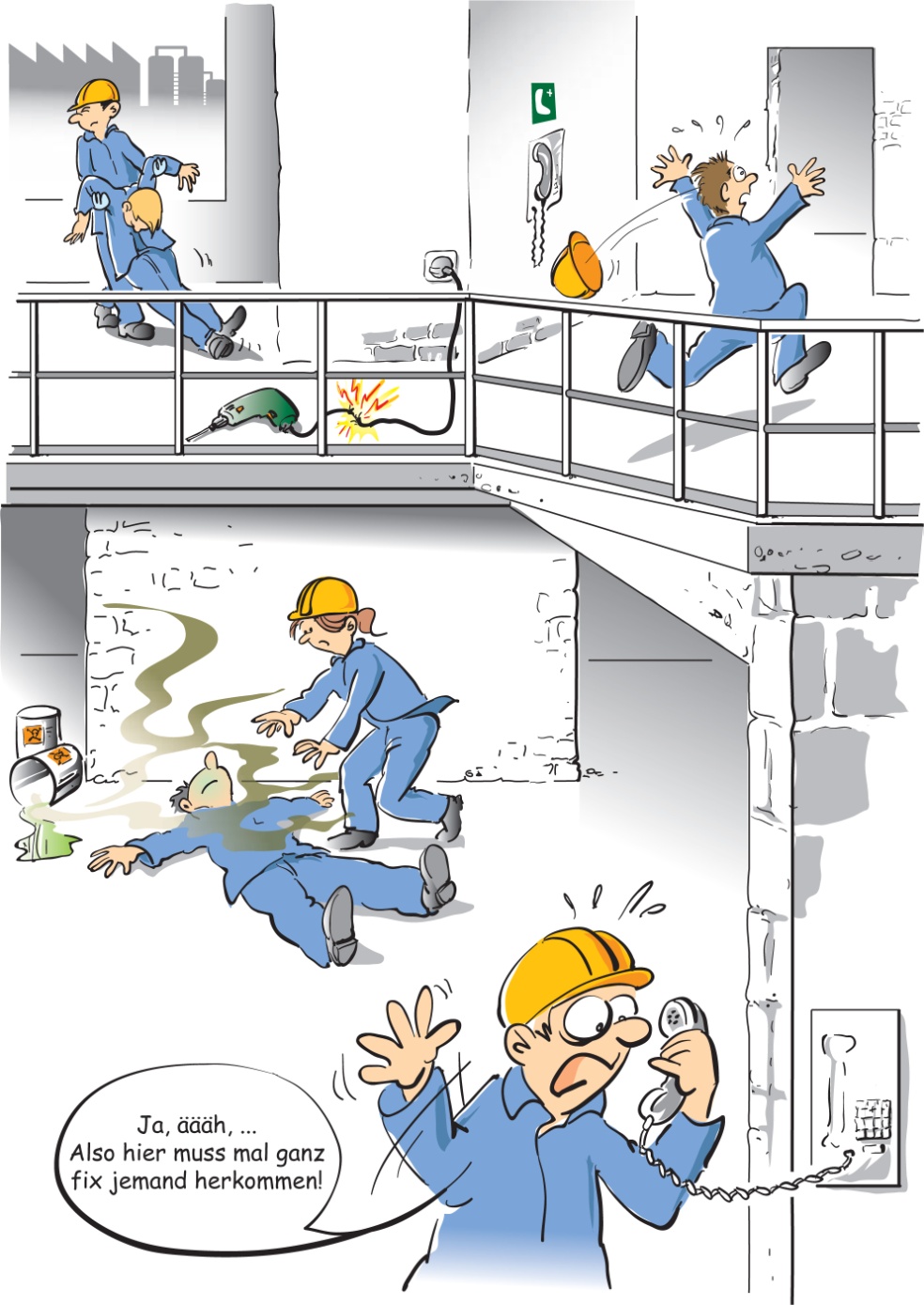 Finde die acht Fehler
Seite 7
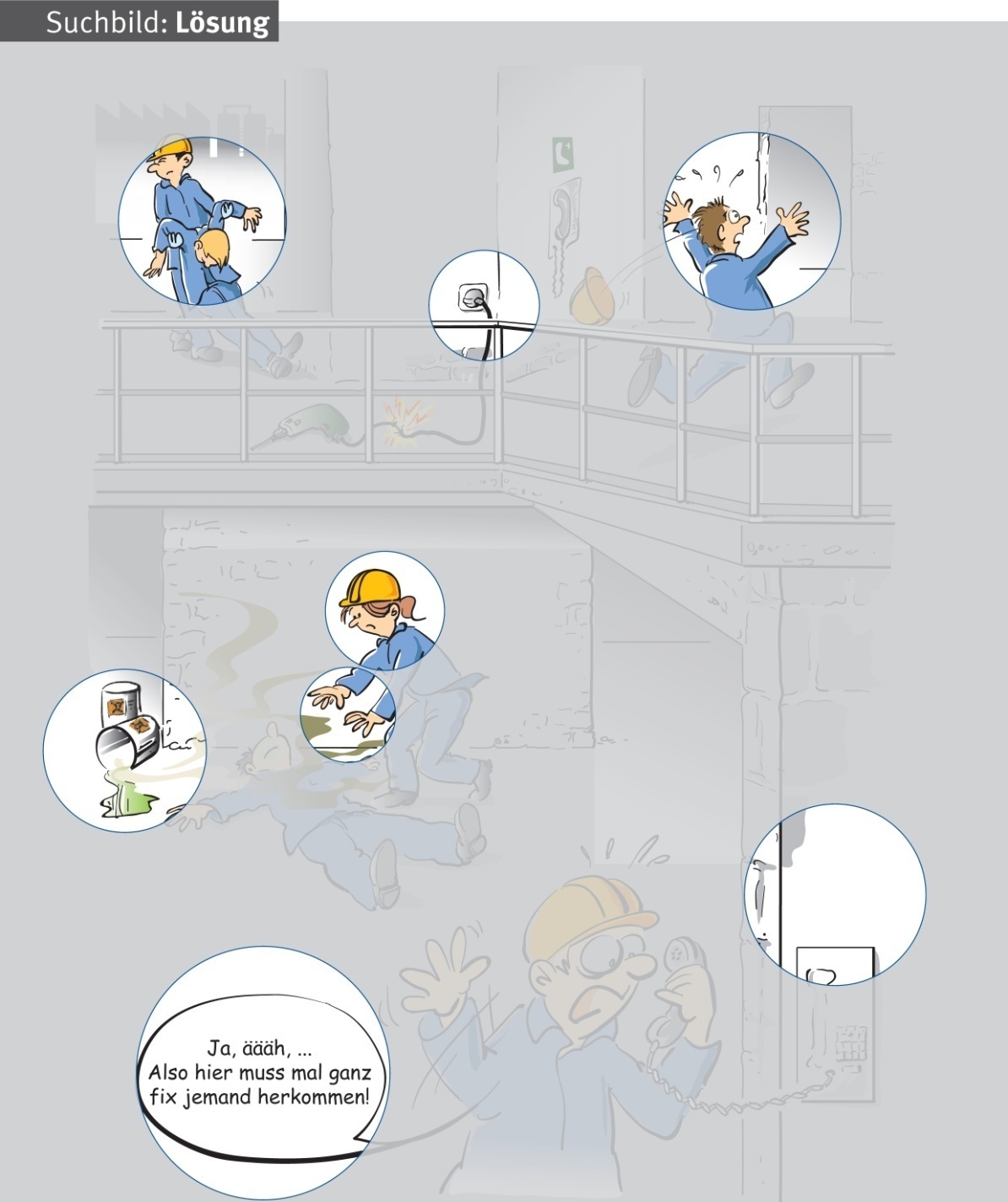 Fehlerübersicht
Seite 8
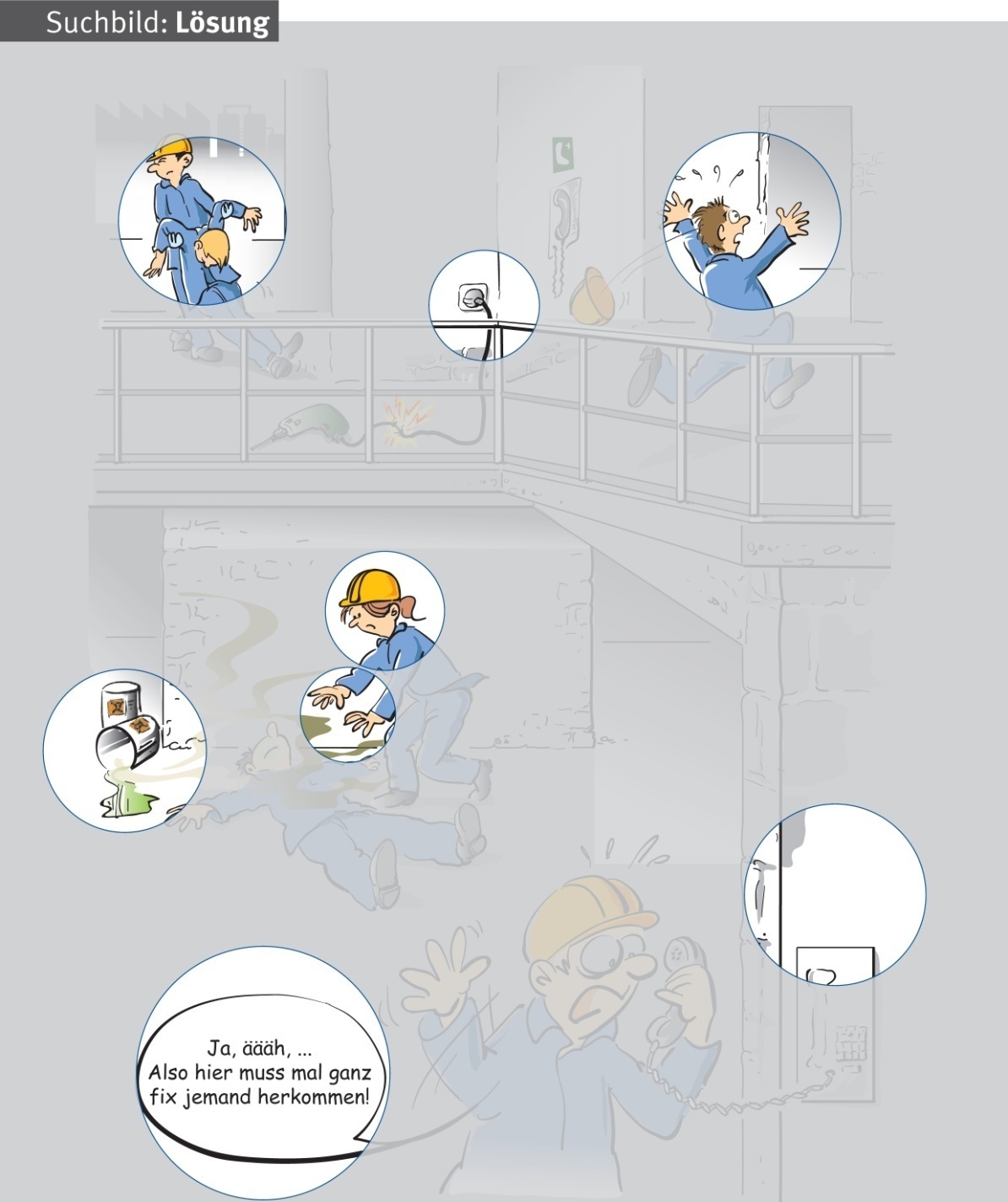 Fehler 1
Hilfsbedürftige Person mit richtigem Griff in Sicherheit bringen
Seite 9
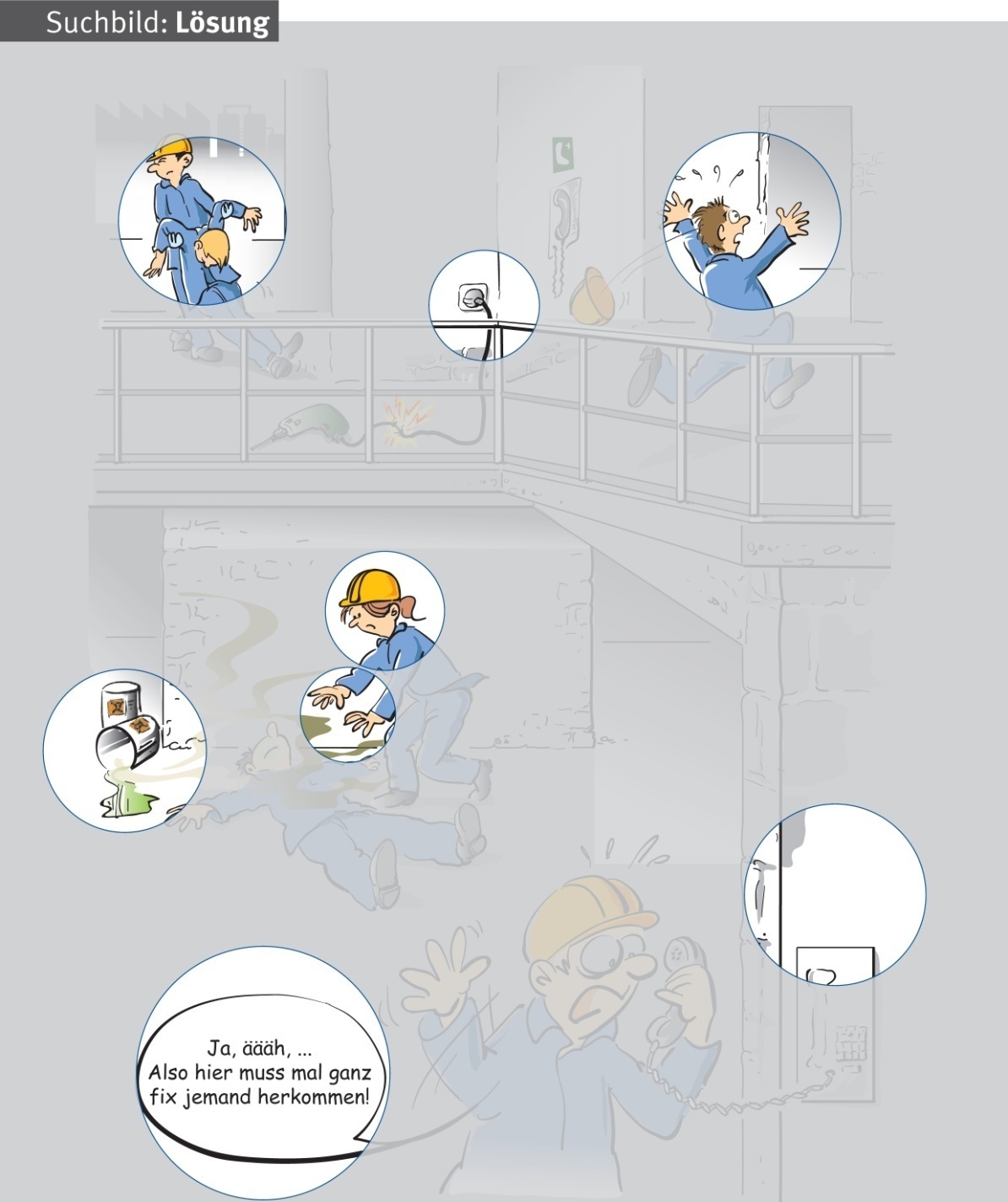 Fehler 2
Gerät ggf. ausschalten und Stecker ziehen
Seite 10
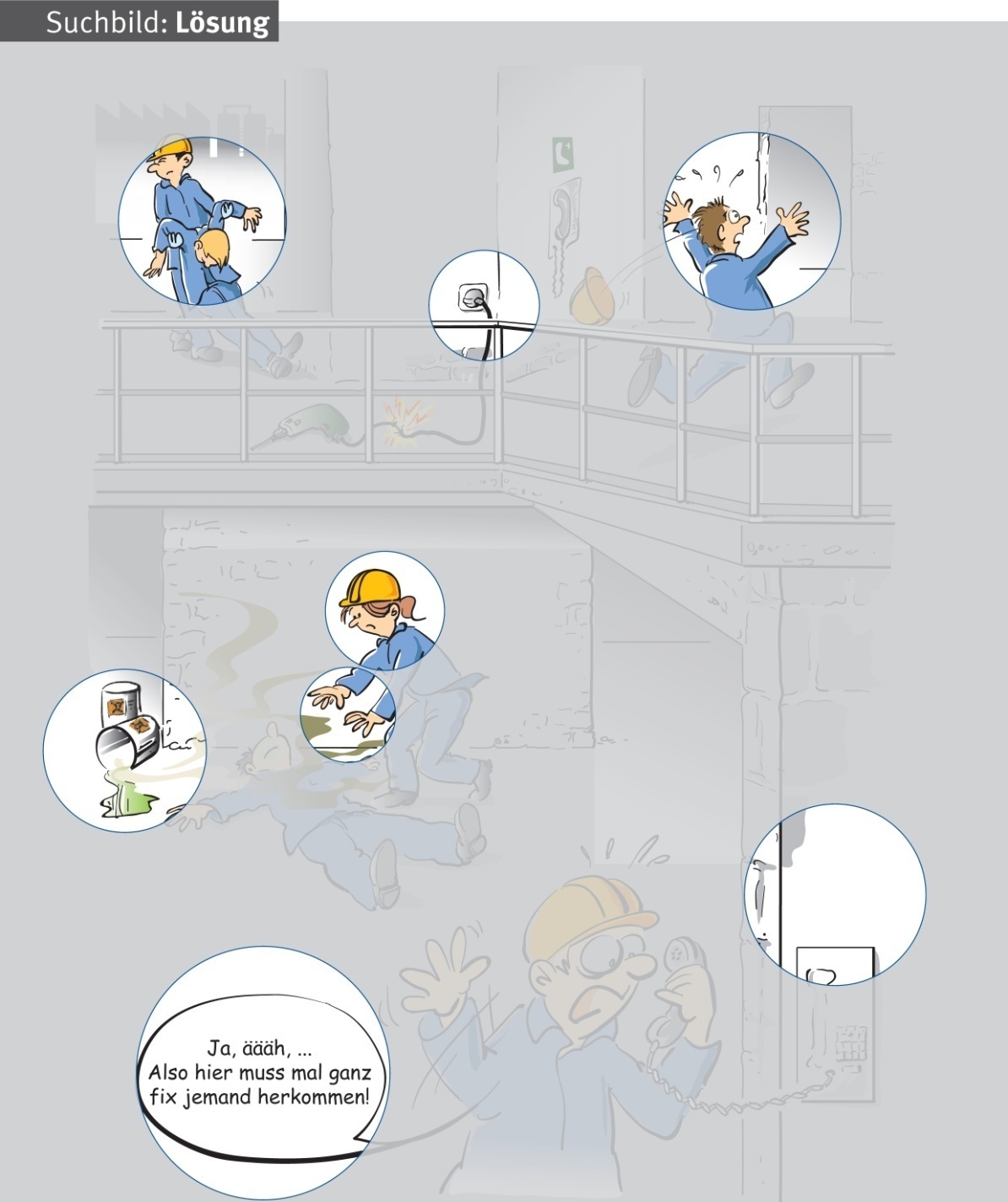 Fehler 3
Ruhe bewahren Hilfsbedürftige Personen beruhigen
Seite 11
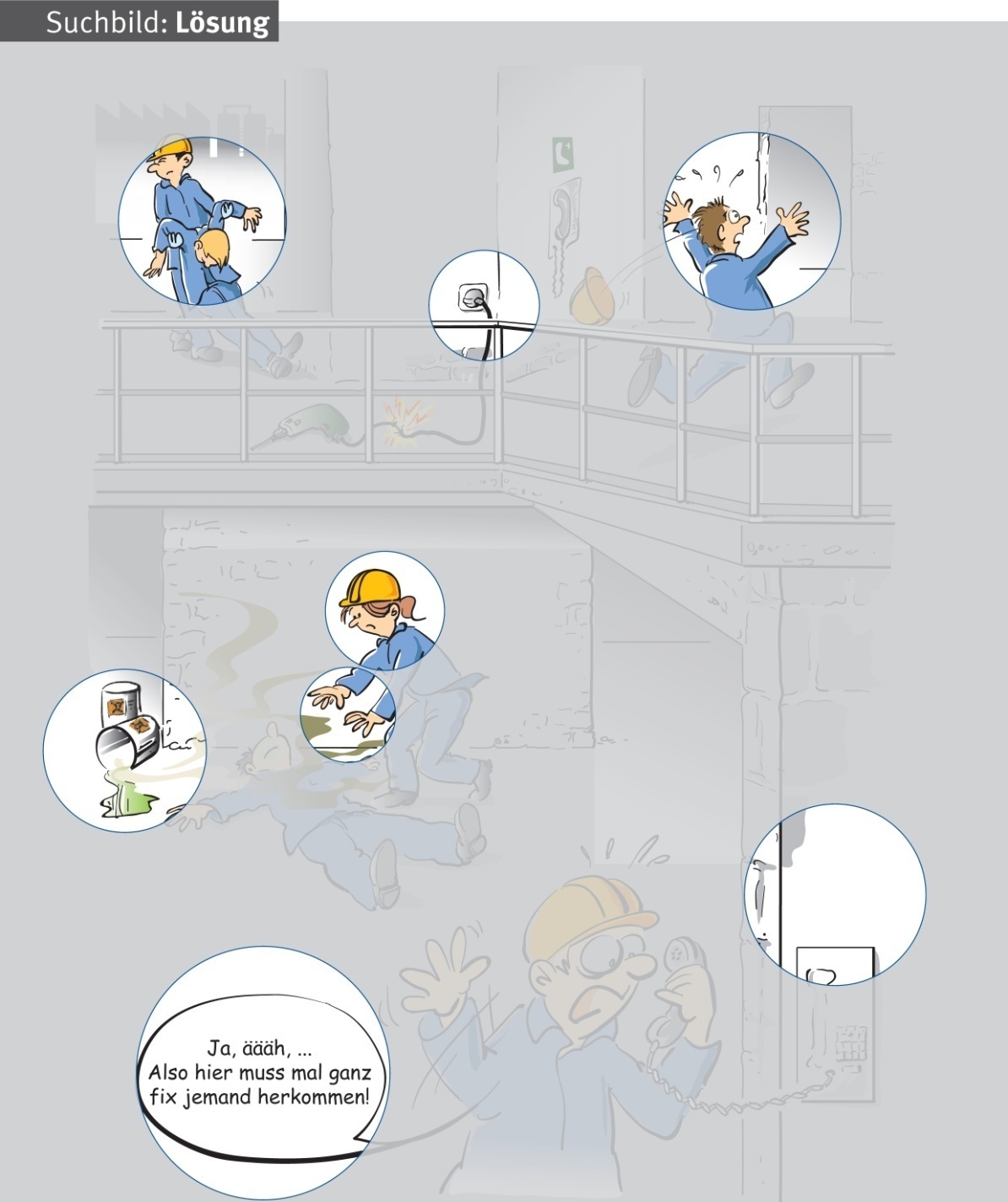 Fehler 4
Eigene Sicherheit beachten:
Vor der Hilfeleistung Atemschutz anlegen
Seite 12
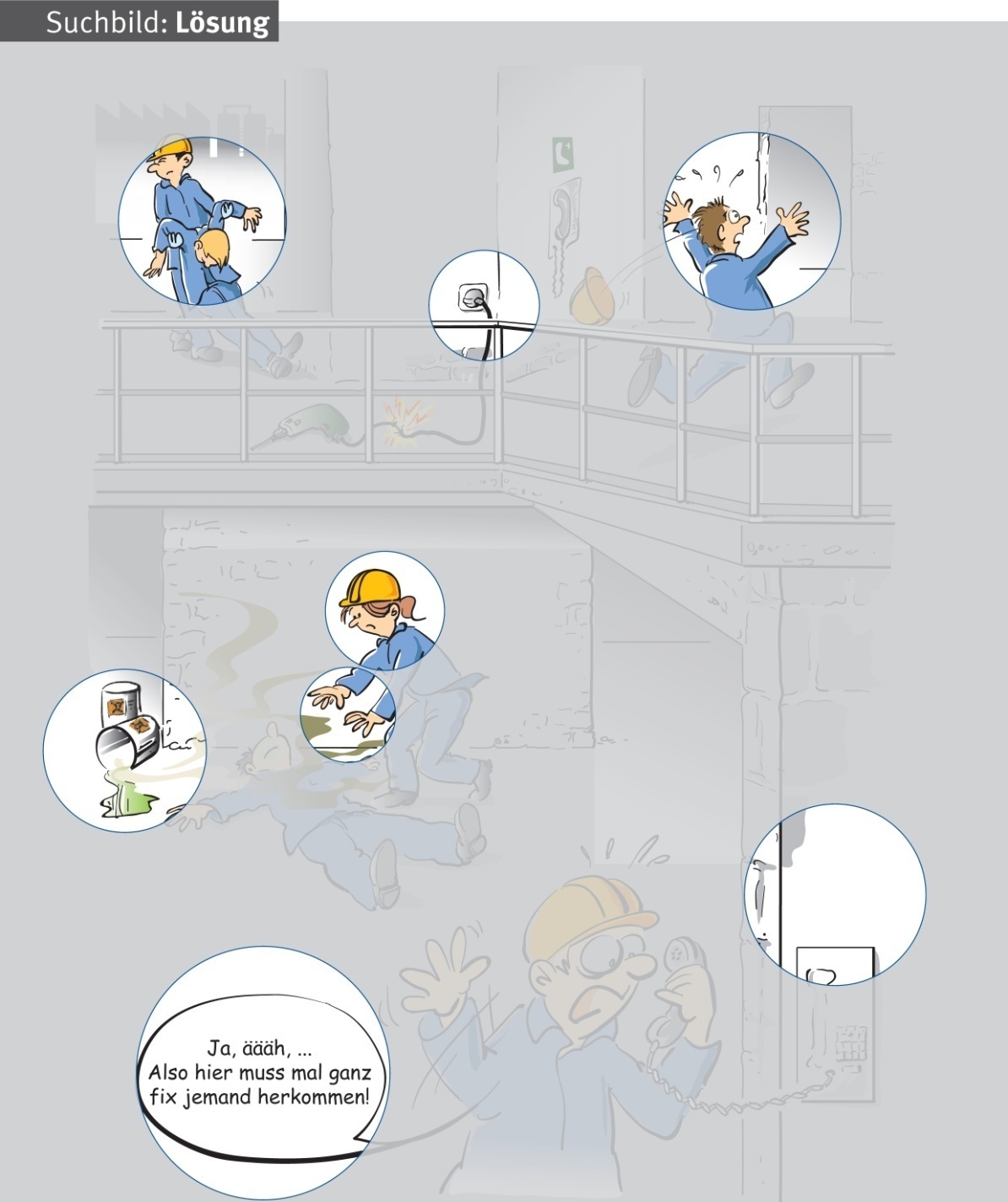 Fehler 5
Eigene Sicherheit beachten:
Vor der Hilfeleistung Einmalhandschuhe anlegen
Seite 13
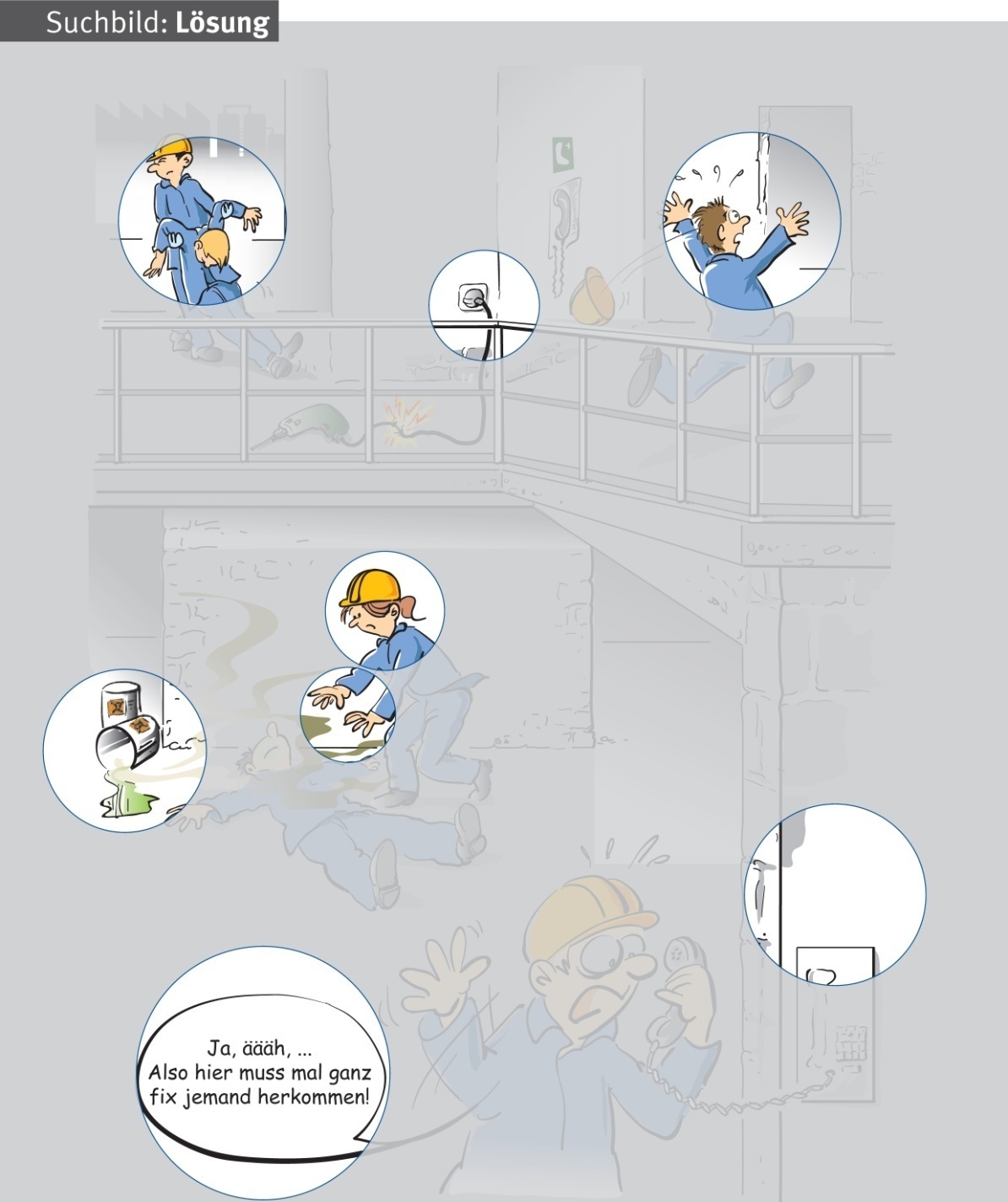 Fehler 6
Unfallstelle absichern
Seite 14
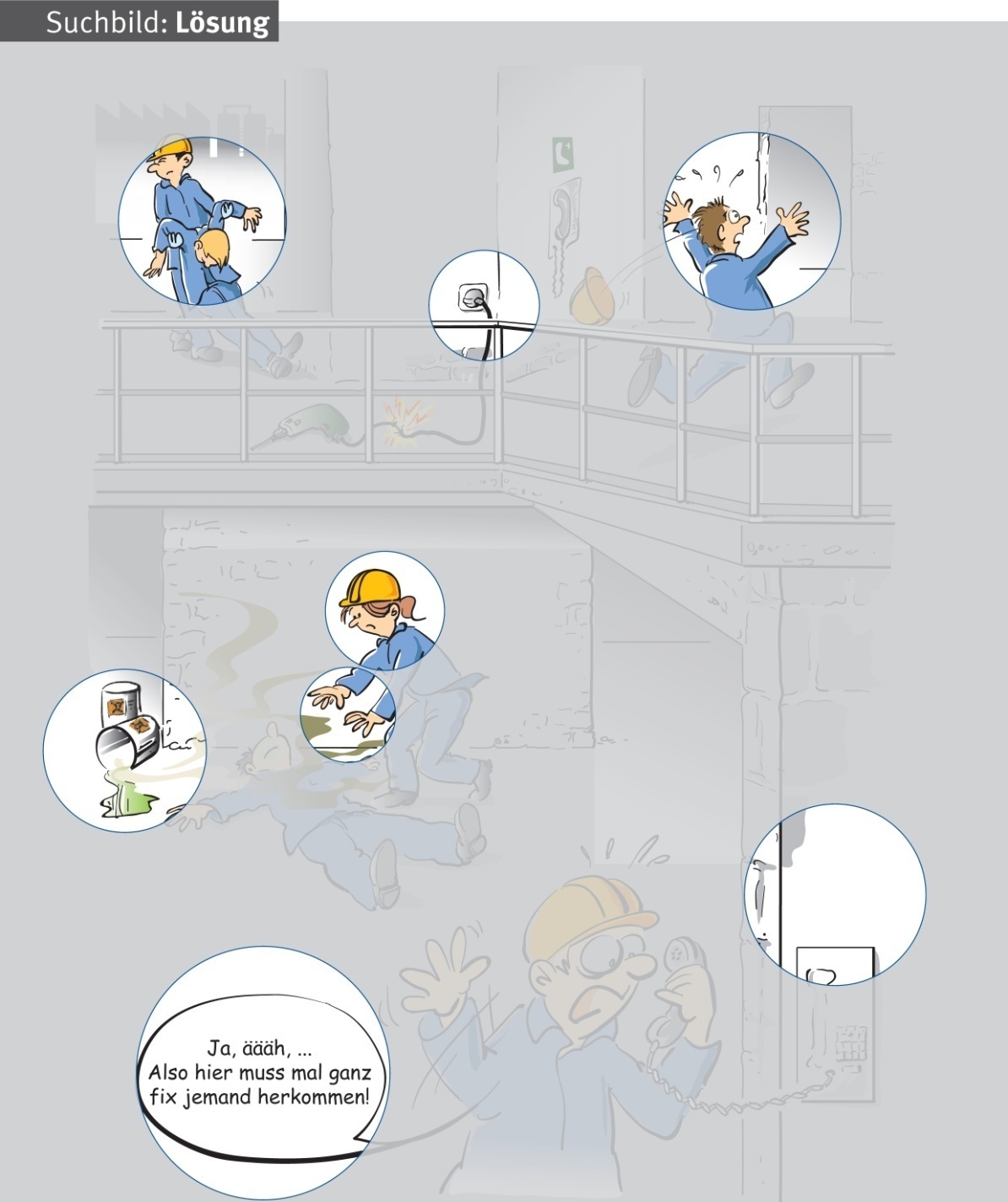 Fehler 7
Hinweisschild zum (Notruf-)Telefon fehlt
Seite 15
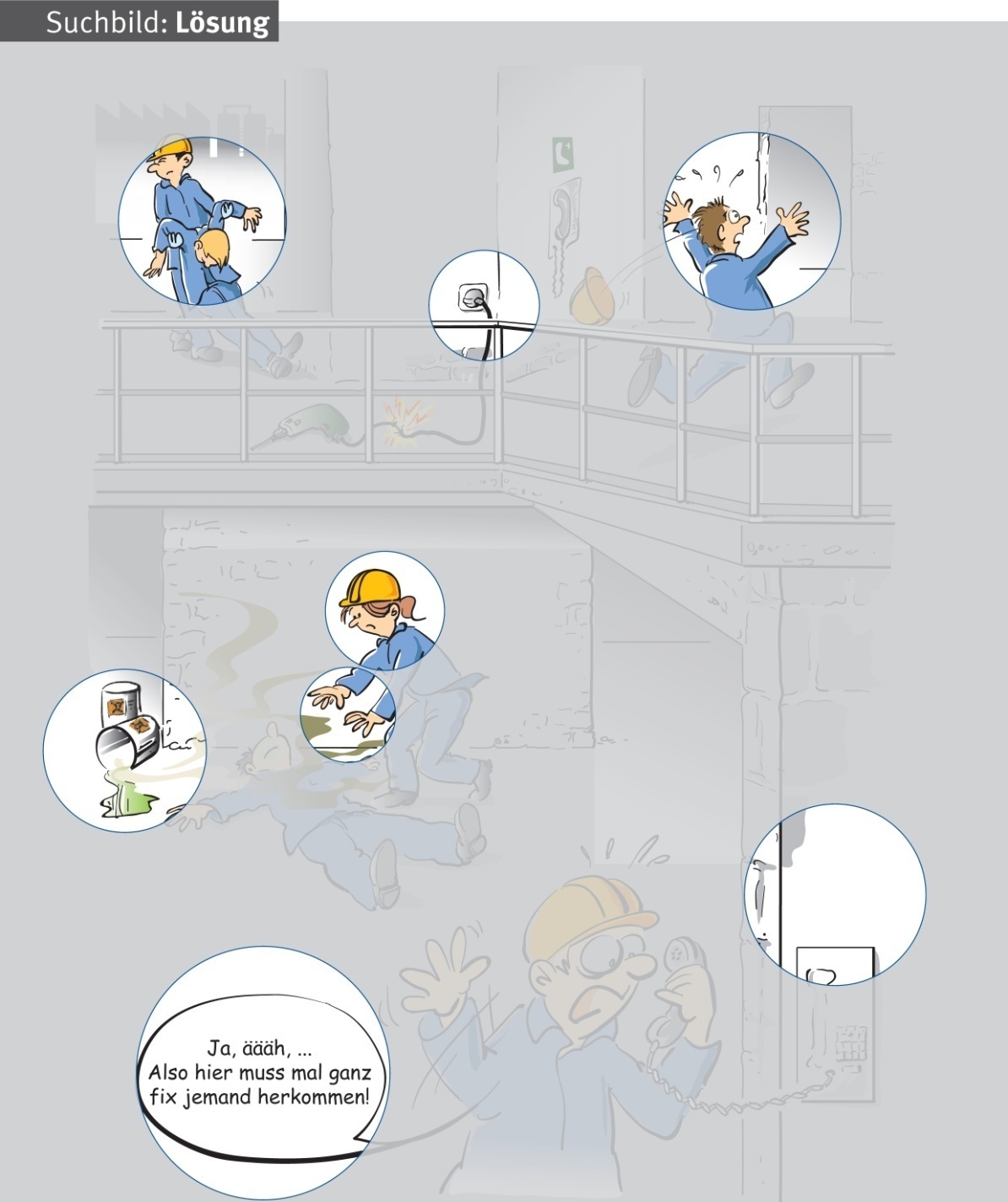 Fehler 8
Notruf: Namen nennen und mit den „5 Ws“ dem Rettungsdienst bzw. der Feuerwehr Informationen zur Sachlage geben und auf deren Rückfrage antworten
Seite 16
Weitere Sicherheitskurzgespräche
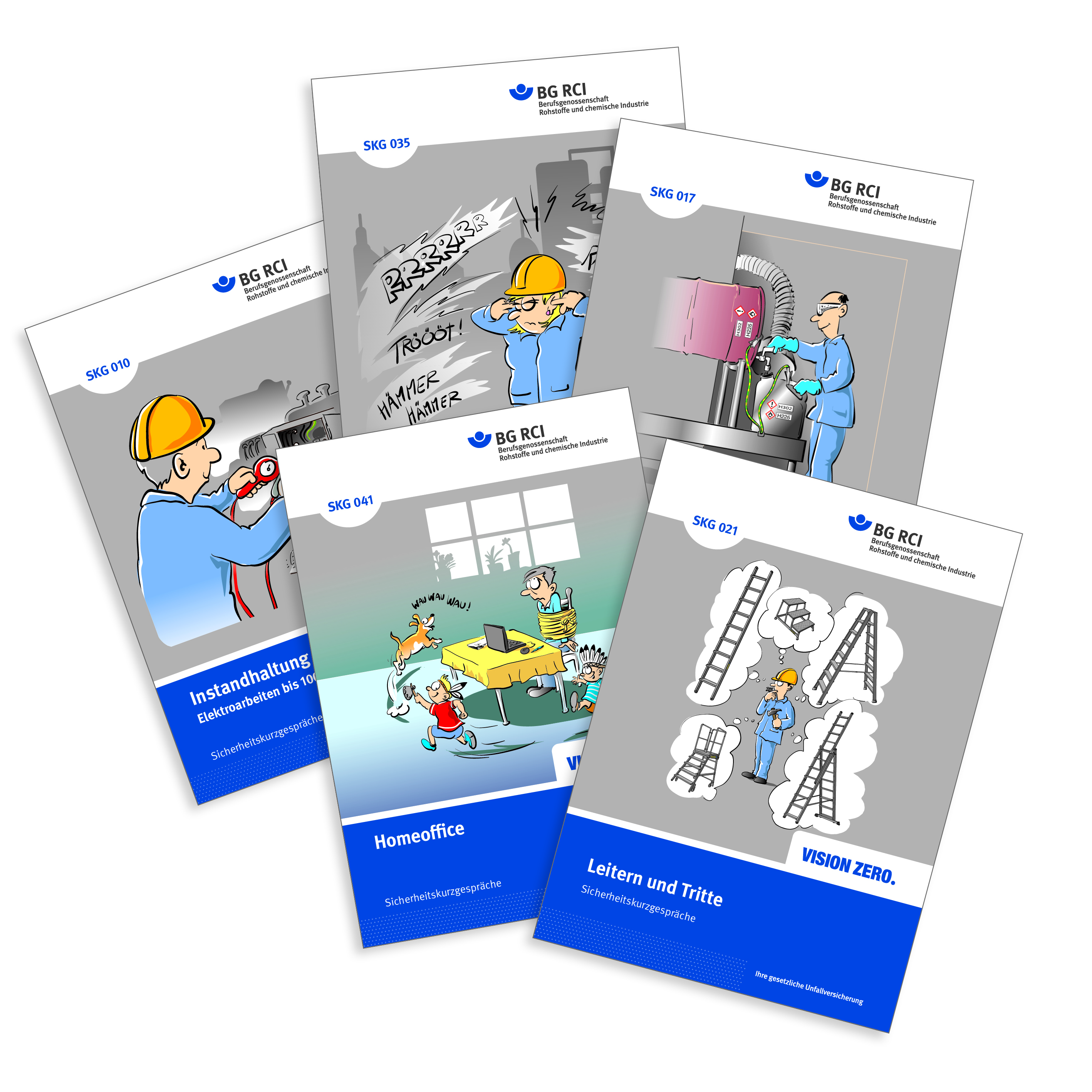 Die Reihe der Sicherheitskurzgesprächewird ständig um neue Themen ergänzt.
In den Druckfassungen finden Sie zu den einzelnen Lektionen weitere ausführliche Hinweise und Erläuterungen für Unterweisende.
Einen Überblick über die derzeit verfügbaren Themen erhalten Sie im Medienshop der BG RCI.
http://medienshop.bgrci.de
Seite 17